4 – Where should I look?
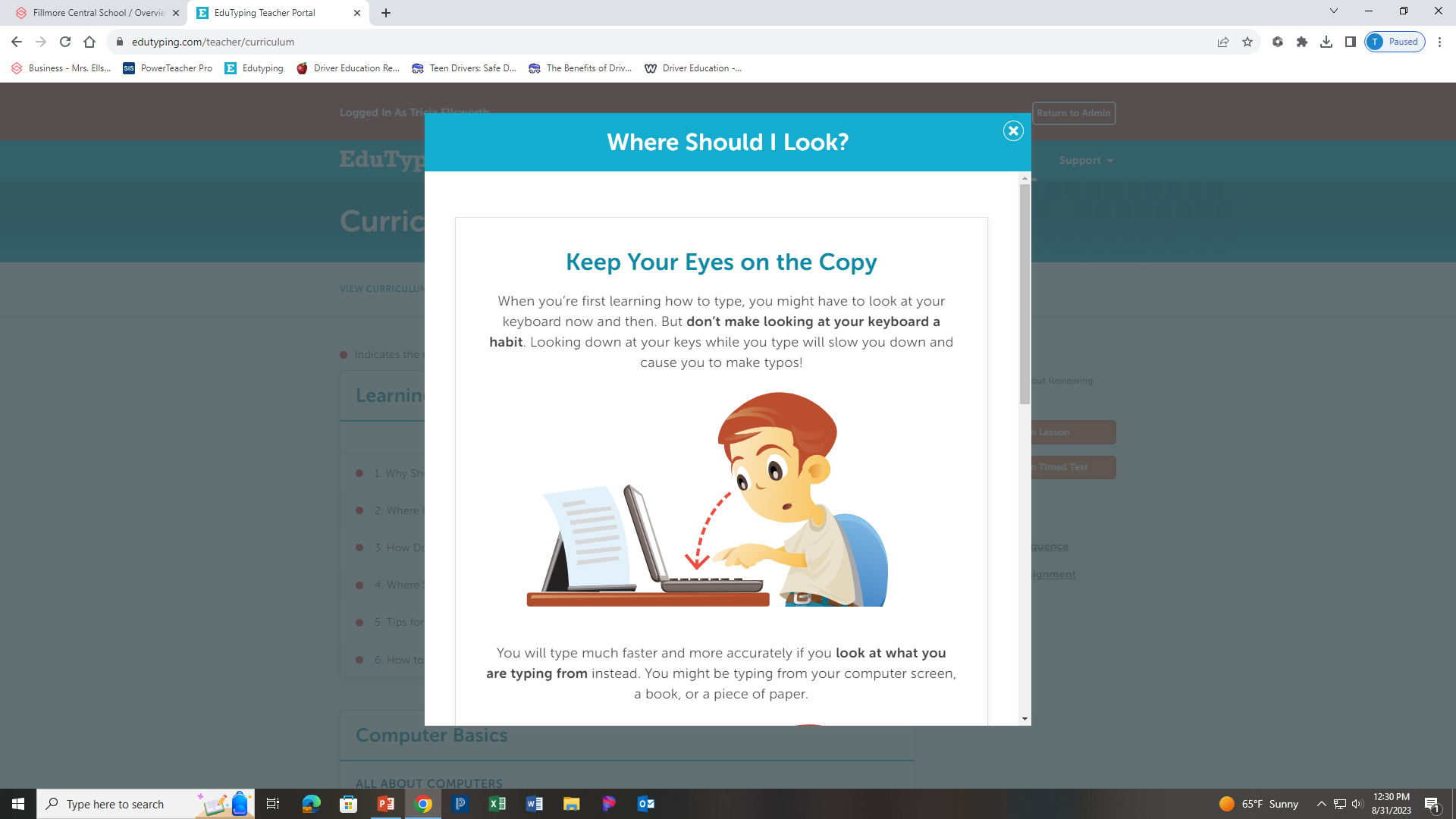 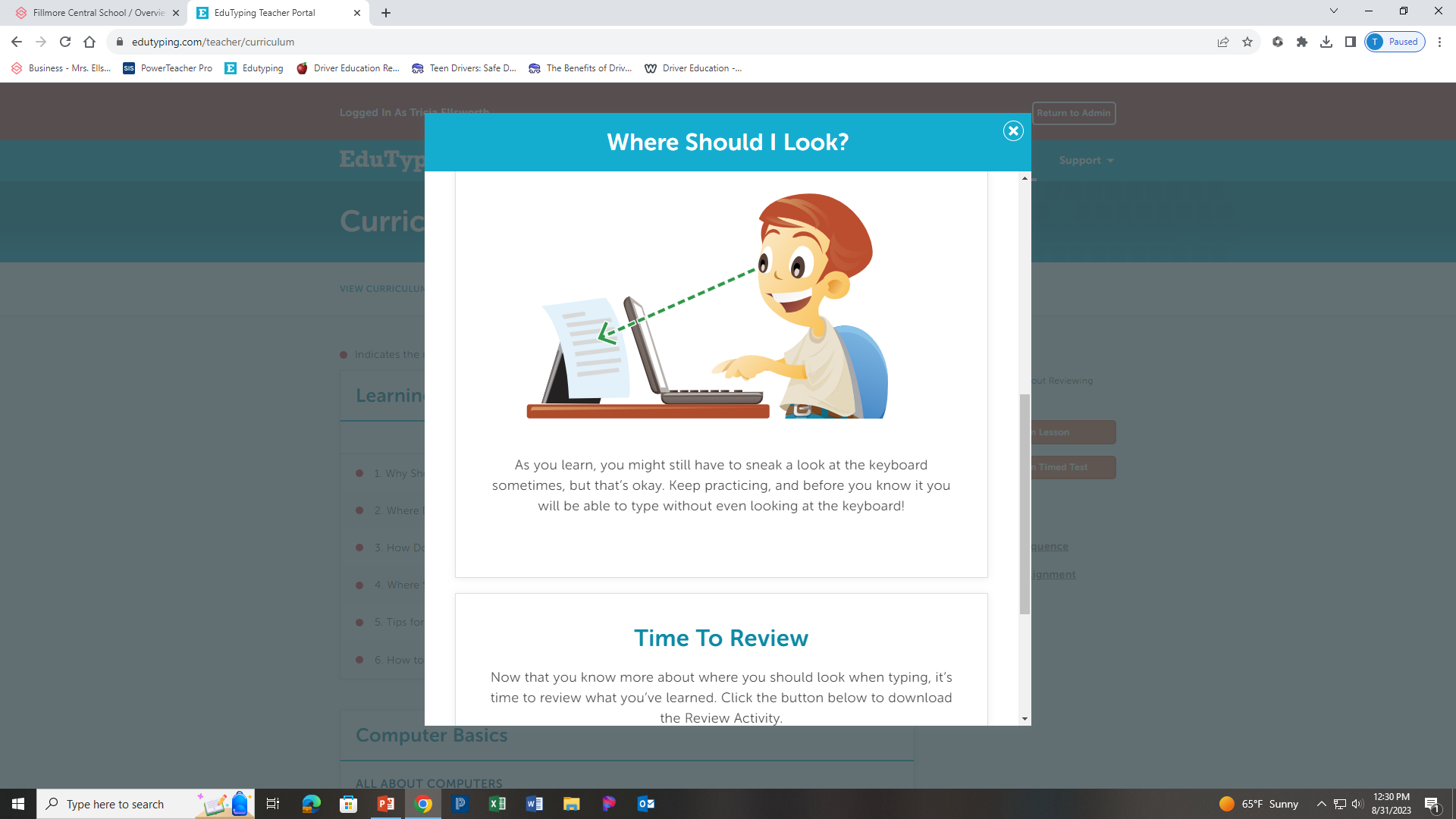 Complete Where Should I Look Review Packet